Соединённые Штаты Америки
К учебнику В.П.Максаковского 
«Экономическая и социальная география мира» 

Мишурина Людмила Васильевна,
Учитель географии МБОУ «Прохоровская гимназия»
Содержание
I. Общая характеристика США:
    1. Территория, границы, положение 
    2. Население 
    3. Характеристика хозяйства 
    4. География промышленности
    5. География сельского хозяйства
    6. География транспорта
    7. Тесты
1.Общая характеристика США
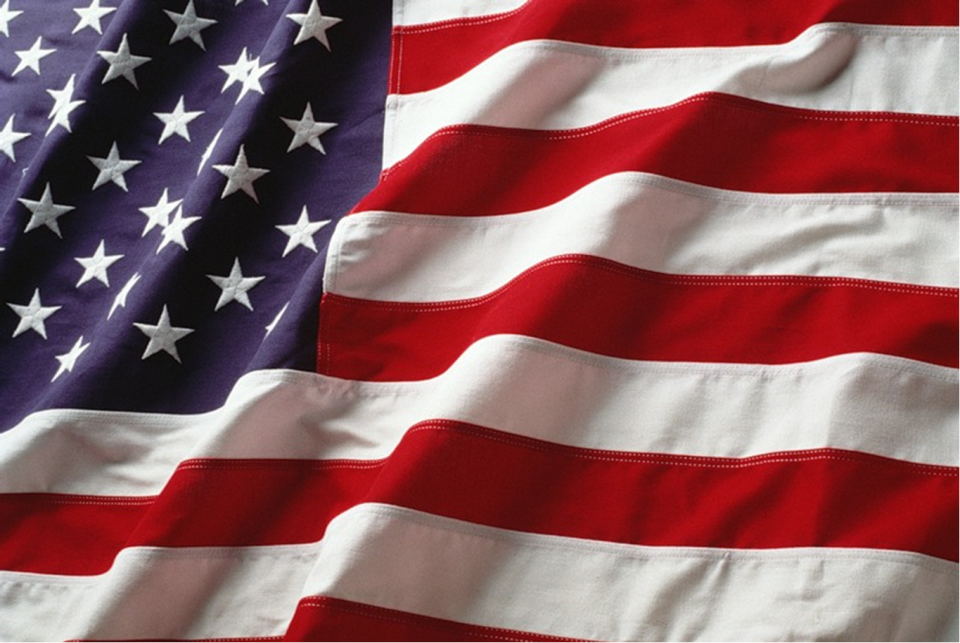 США – 4 место
по территории
Территория
В состав США входят три части:
1)основная территория (США- 48 штатов)
2)Аляска
3)Гавайские острова в Тихом океане
Выгодное ЭГП:
Морские границы
Естественные гавани
Основная территория – между двумя океанами.
Сухопутные границы
 с Канадой и Мексикой
Государственный строй
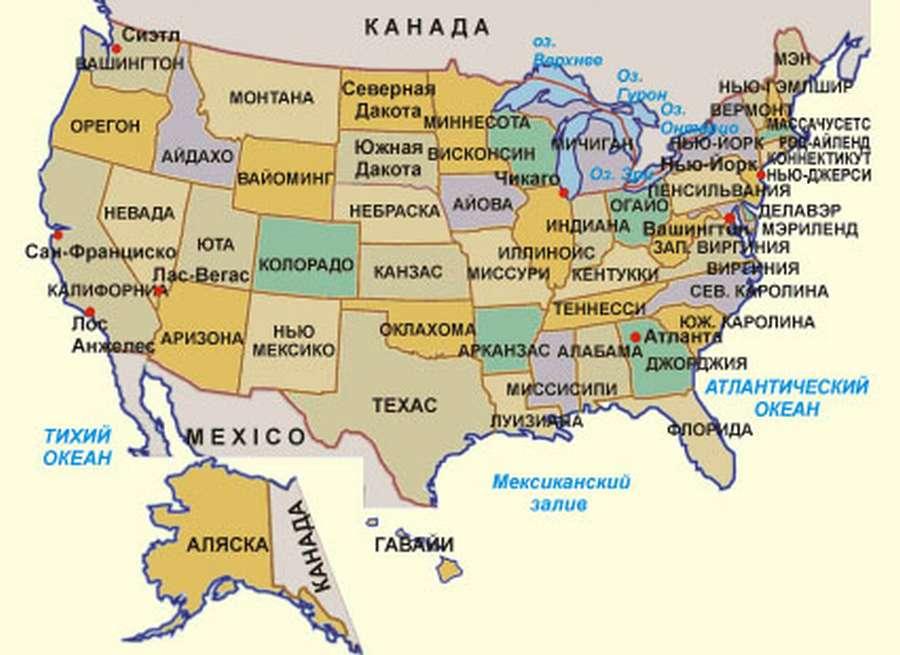 50 штатов + Федеральный округ Колумбия.
Столица страны - Вашингтон
содержание
2.Население
По численности населения США занимают 3 место в мире – 300 млн. чел. (после Китая и Индии).
Абсолютный годовой прирост населения составляет 2-2,5 млн. чел., обеспечивая его расширенное воспроизводство.
Однако примерно 40% этого прироста обеспечивается благодаря иммиграции. С начала XIX века в страну прибыло 60 млн. человек из почти 70 стран мира. И сегодня, несмотря на ограничения, ежегодный приток только легальных иммигрантов составляет около 1 млн. человек
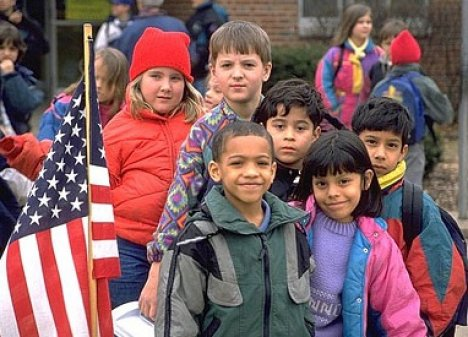 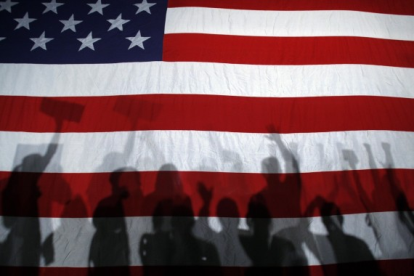 Этнические группы
Три главные этнические группы:
Американцы США . Из них 80%  это выходцы из Европы; 12% -  афроамериканцы; американцы латиноамериканского и почти 4% азиатско-тихоокеанского происхождения.
Переходные иммигрантские группы , сравнительно недавно переселившихся в США и еще не «натурализовавшихся» в этой стране.
Жители-аборигены (около 1% населения страны)- индейцы, алеуты и эскимосы.
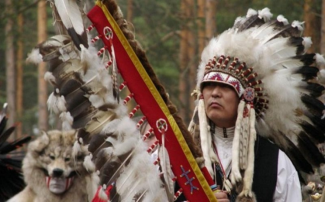 плотность
ПЛОТНОСТЬ И РАЗМЕЩЕНИЕ НАСЕЛЕНИЯ
Для размещения населения характерны очень большие различия:
2)Велики различия между приморскими (приозерными) и горными штатами: от 350-400 чел. до 2-5 чел. на1 кв.км.
1) 70% жителей США проживают на территории, занимающей всего 12% общей площади страны
3)Возросли внутренние миграции населения - пенсионеров, из штатов Севера(«снежный пояс») в штаты Юга («солнечный пояс»).
4)Быстрее всего растет население Техаса, Флориды и особенно Калифорнии.
США-СТРАНА ГОРОДСКИХ АГЛОМЕРАЦИЙ
В 1950 г. В США насчитывалось 170 городских агломераций, а сейчас около 300
Городов- «миллионеров» в США всего 10, а агломераций – «миллионеров»-50. В них проживает более половины городского населения США.
В 50-х годах американские географы отметили формирование в США  мегалополисов. Ныне в стране  три мегалополиса:«Босваш», «Чипитс», «Сансан».
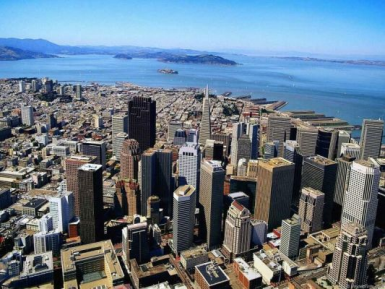 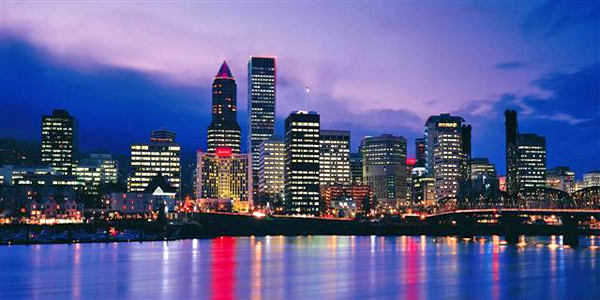 Содержание
3. Характеристика хозяйства
ВВП США – 10 трлн. долл.
(1/5 мирового ВВП)
США занимают первое место в мире:
• по объему промышленного производства
• по уровню научно-технического потенциала
• по выпуску наукоемкой продукции
• по развитию непроизводственной сферы
«Вторая экономика» - это создание в других странах большое число различных производств, с помощью своих прямых зарубежных инвестиций
Постадийная специализация – расчленение единого производственного процесса на отдельные звенья.
Промышленность США отличается высоким уровнем, производственной и территориальной концентрацией.
По размерам сельскохозяйственного производства США также значительно превосходит любую страну (США первые перешли к агробизнесу)
содержание
4. География промышленности
Прадхо-Бей – крупнейшее в стране нефтяное месторождение
География главных отраслей:
1) топливно-энергетическая(«угольные штаты» страны – Кентукки, Пенсильвания, Западная Виргиния)
2) черная металлургия («металлургические штаты» - Иллинойс, Индиана, Огайо)
3)машиностроение («автомобильный штат» Мичиган и «автомобильная столица» США – Детройт)
4) химическая промышленность («нефтехимическая столица» - Хьюстон)
5) текстильная промышленность (Новая Англия - Бостон)
содержание
5. География сельского хозяйства
Профиль
Страна обладает большими земельными ресурсами и выгодной структурой земельного фонда: обрабатываемые земли, луга и пастбища занимают ½ территории США
растениеводство
животноводство
Зерновые культуры занимают 2/3 всех площадей: пшеница, кукуруза, сорго
Разведение крупного рогатого скота: молочное и мясное направления.
Сельскохозяйственные пояса:
Пшеничный пояс
Кукурузный пояс
Молочный пояс
Хлопковый пояс
Пояс животноводства
содержание
6. География транспорта
Самый крупный транспортный узел США - Чикаго
Структура транспорта США
90% всех международных  перевозок пассажиров осуществляется личными автомобилями.
По размерам внешнеторгового оборота  США занимают первое место в мире
Морской транспорт обслуживает внешнюю торговлю страны. Крупнейшие морские порты США: Нью-Йорк, Хьюстон, Балтимор, Филадельфия, новый Орлеан.
В речном транспорте важную роль играет водная система Миссисипи – Великие озера – река Св.Лаврентия
содержание
Тесты
1. Цвет, отсутствующий на флаге США:
а) белый	
б) желтый	 
в) зеленый	 
г) красный 
д) синий
е) черный
3. Самый многонаселенный штат США:
а) Калифорния      
б) Нью-Йорк  
в) Техас
г) Флорида
Правильный ответ: а)
4.Первый город, основанный переселенцами из Европы в США:
а) Бостон	      в) Нью-Йорк
б) Вашингтон    г) Филадельфия
Правильный ответ:  в)
5. Какой из перечисленных мегалополисов расположен не в США?
а) Босваш	в) Токайдо
б) Сан-Сан	г) Чипитс
Правильный ответ:  в)
Правильный ответ: б), в), е).
2. Самый большой по площади штат США:
а) Аляска	
б) Калифорния  
в) Монтана   
г) Техас
Правильный ответ:  а)
6. Определите, по какому из перечисленных показателей США не занимают первое место в мире.
   1. Объем промышленного производства
   2. Выпуск высокотехнологичной, наукоемкой продукции
   3. Золотовалютный запас
   4. Объем выпуска и экспорт сельскохозяйственной продукции
   5. Количество автомобилей и самолетов гражданской авиации
   6. Количество миллиардеров
Правильный ответ:  3
7. Основные зерновые культуры США:
 а) гречиха и сорго
 б) кукуруза и пшеница
 в) овес и ячмень
 г) рис и рожь
Правильный ответ:  б)
8. Какой из штатов США не имеет выхода к Тихому океану?
а) Аризона	
б) Вашингтон
в) Калифорния
г) Орегон
Правильный ответ:  а)
9. Штаб-квартира какой международной организации находится в Нью-Йорке?
а) ВОЗ	
б) МАГАТЭ	
в) МВФ	 
г) НАТО 
д)  ООН
е) ЮНЕСКО
Правильный ответ: д)
10.На какой реке США находится крупнейший в мире каскад ГЭС:
а) Колорадо   
б) Колумбия   
в) Миссури   
г) Огайо
Правильный ответ: а)